BONJOUR LES ENFANTS !
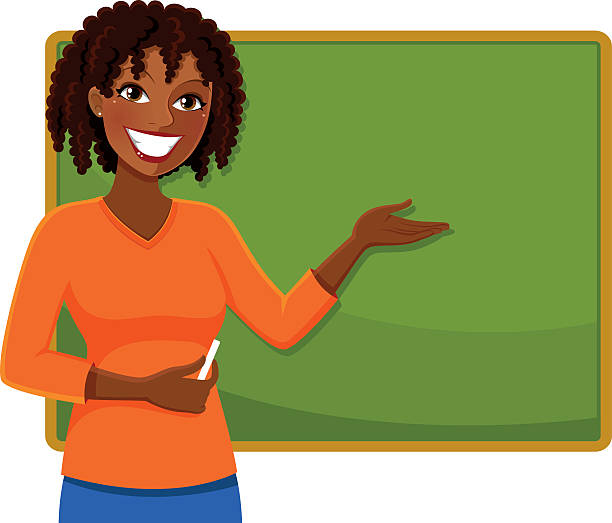 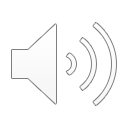 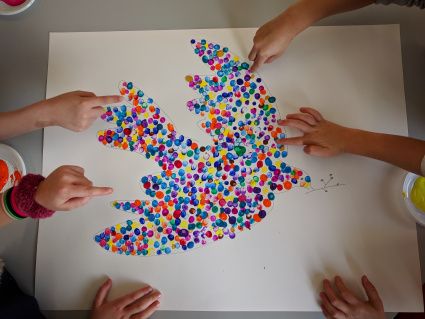 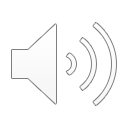 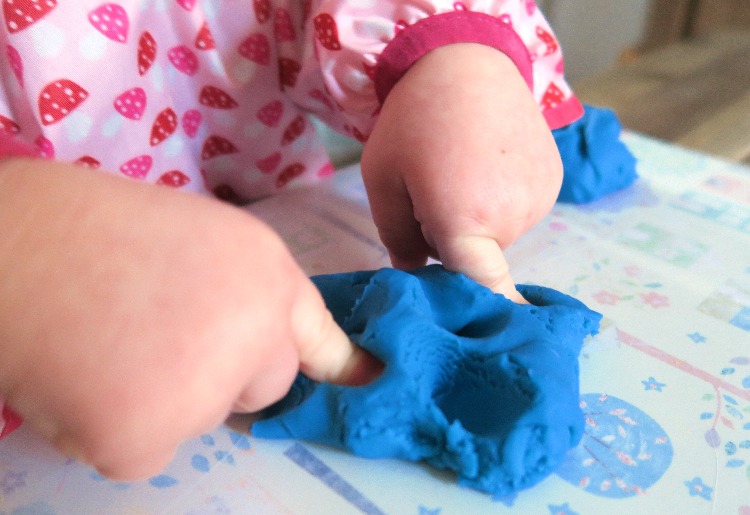 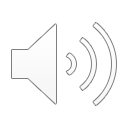 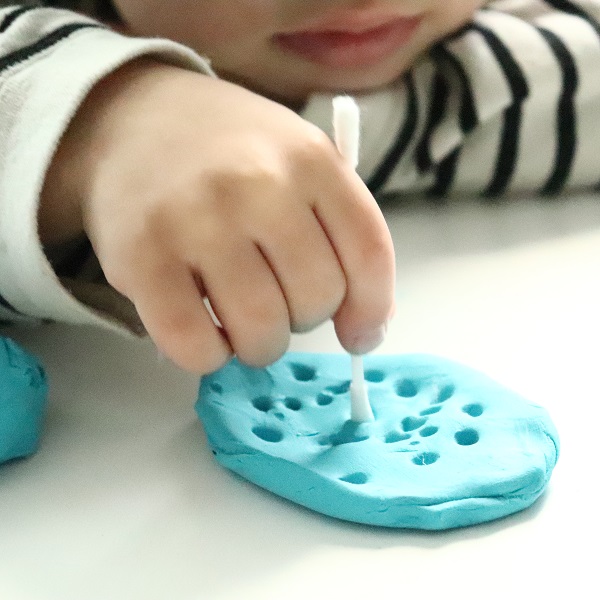 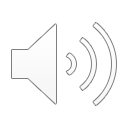 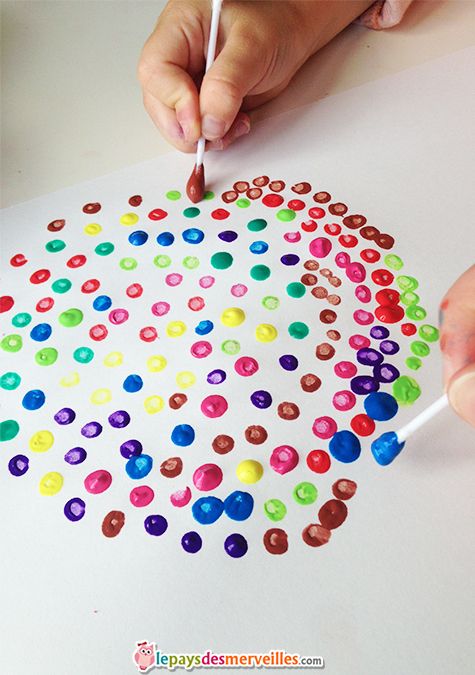 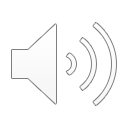 AU REVOIR !
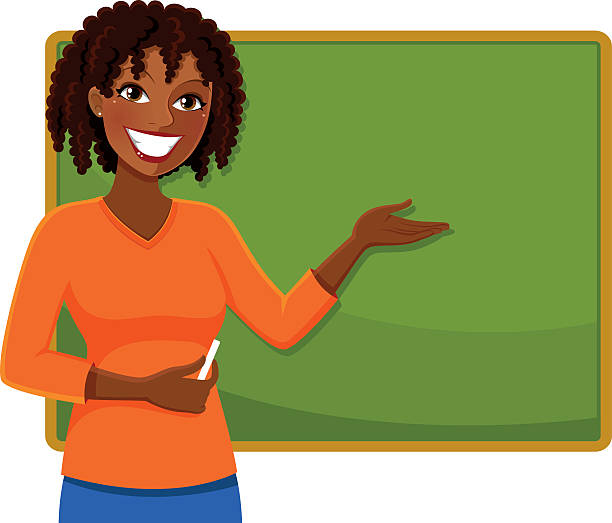 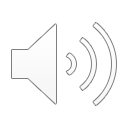